ANGEL-TNK: Intra-Arterial Tenecteplase Thrombolysis After Successful Endovascular Therapy
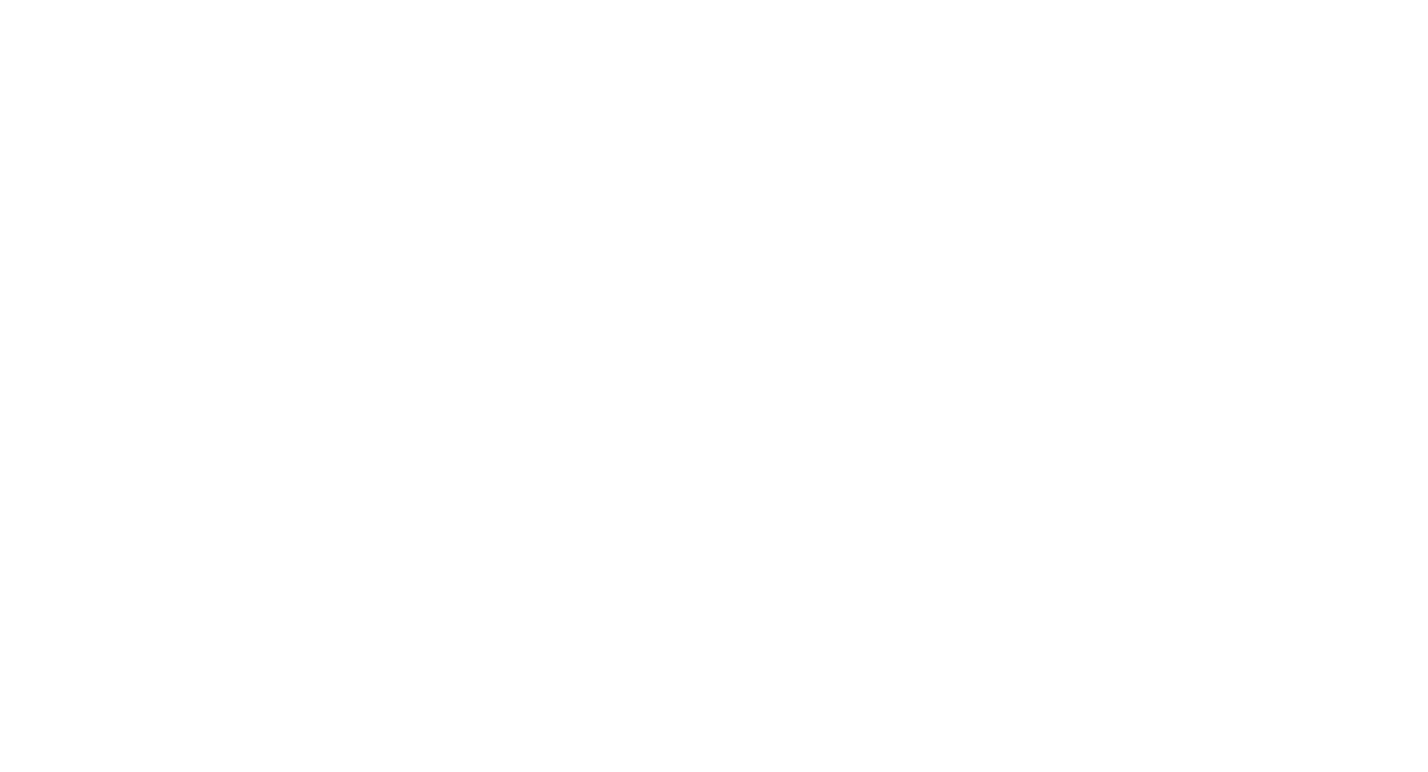 PURPOSE: To investigate the role of intra-
arterial tenecteplase for acute large vessel occlusion after successful endovascular 
therapy. 

STUDY DESIGN: Multicenter, prospective, randomized, open-label, blinded end-point 
trial

KEY TAKEAWAYS:  For patients with acute large vessel occlusion treated between 4.5 to 24 
hours, intra-arterial tenecteplase after 
successful thrombectomy can improve the likelihood of excellent neurological outcomes when compared to standard medical management.
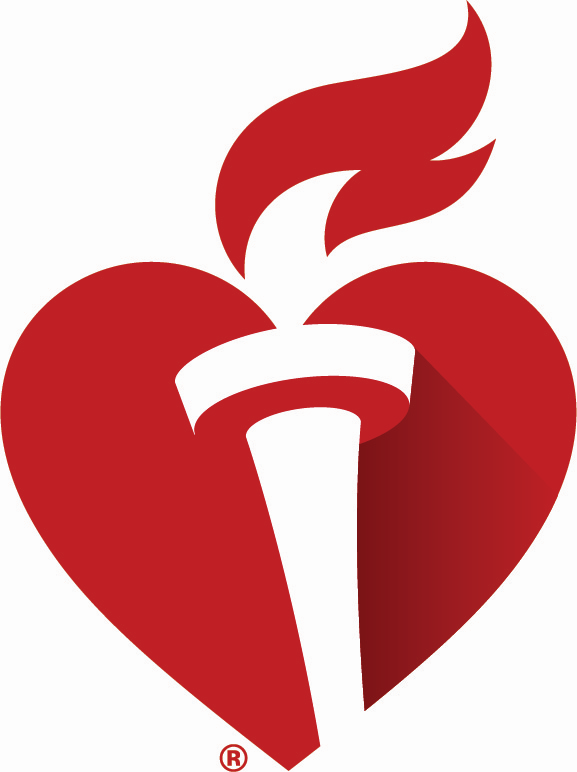 #AHA2
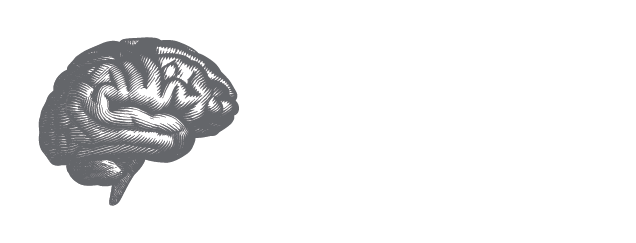 Presented by  Xiaochuan Huo, MD, PhD, Beijing Anzhen Hospital, China.   International Stroke Conference 2025.  
© 2025, American Heart Association. All rights reserved.  Results reflect the data available at the time of presentation.
#ISC25